桀骜永不退役
COPY OR WRITE YOUR TEXT AND PASTE IT HERE
点击此处添加标题
copy or write your text and paste it here
Kobe Bryant
copy or write your text and paste it here
点击此处添加标题
copy or write your text and paste it here
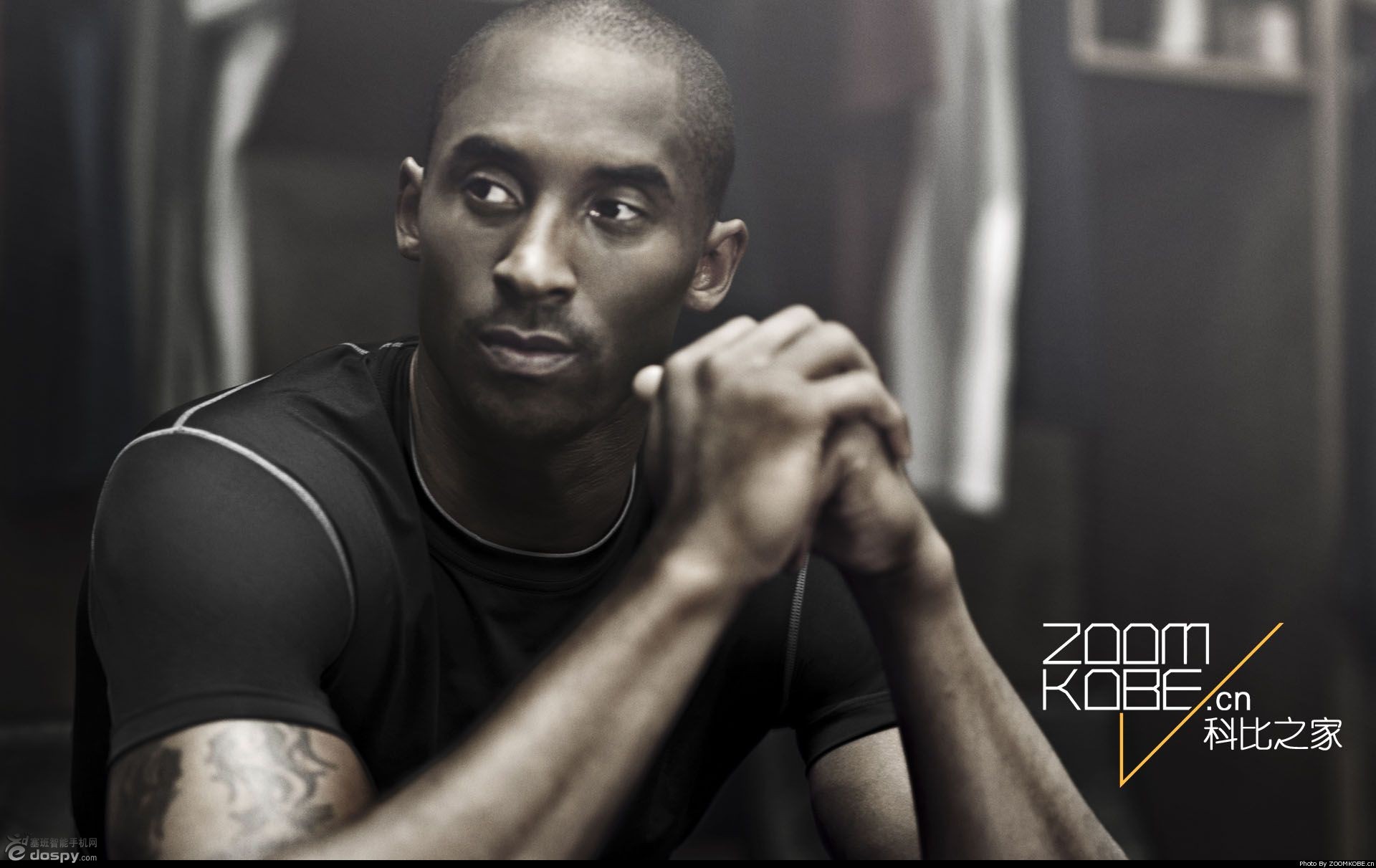 Since 1996
Kobe Bryant
Kobe Bryant is the best one of the leading scorer in the NBA, breakthrough, shooting, free throws, three ball he is familiar, almost no offense, blind, single game 81 points of personal records is a powerful proved this.
点击此处添加标题
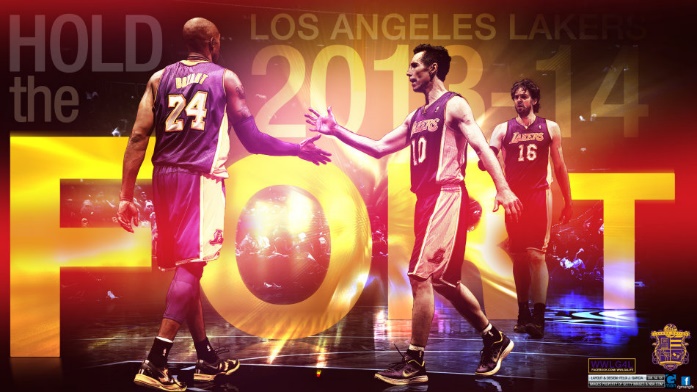 copy or write your text and paste it here
Kobe Bryant
L.A. Lakers
1996-2016
“
Kobe Bryant is the best one of the leading scorer in the NBA, breakthrough, shooting, free throws, three ball he is familiar, almost no offense, blind, single game 81 points of personal records is a powerful proved this.
”
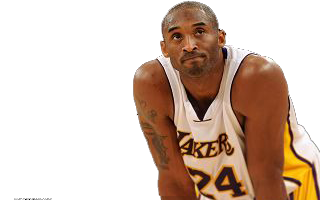 点击此处添加标题
copy or write your text and paste it here
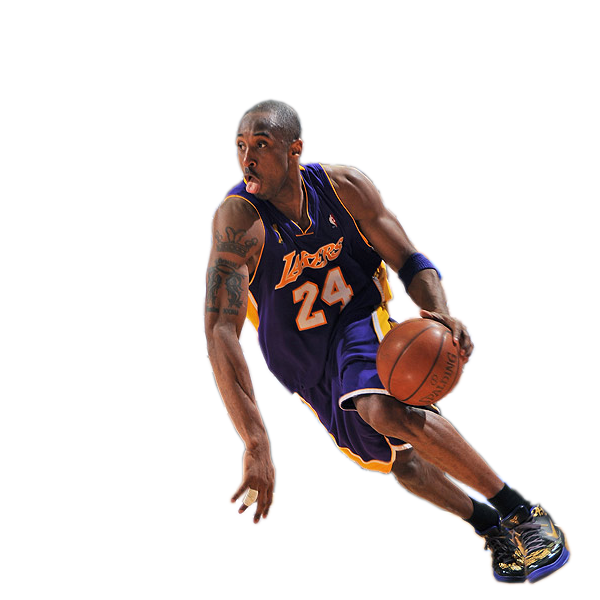 Kobe Bryant is the best one of the leading scorer in the NBA, breakthrough, shooting, free throws, three ball he is familiar, almost no offense, blind, single game 81 points of personal records is a powerful proved this.
In addition to crazy too, Kobe's organizational skills are also very outstanding, often served as the first sponsor of the team's attack. In addition, Kobe is one of the best defenders in the league, personal defense is very oppressive
点击此处添加标题
copy or write your text and paste it here
Kobe Bryant is the best one of the leading scorer in the NBA, breakthrough, shooting, free throws, three ball he is familiar, almost no offense, blind, single game 81 points of personal records is a powerful proved this. In addition to crazy too, Kobe's organizational skills are also very outstanding, often served as the first sponsor of the team's attack. In addition, Kobe is one of the best defenders in the league, personal defense is very oppressive
Kobe Bryant
点击此处添加标题
copy or write your text and paste it here
KOBE
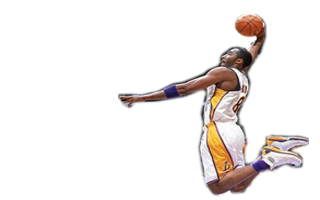 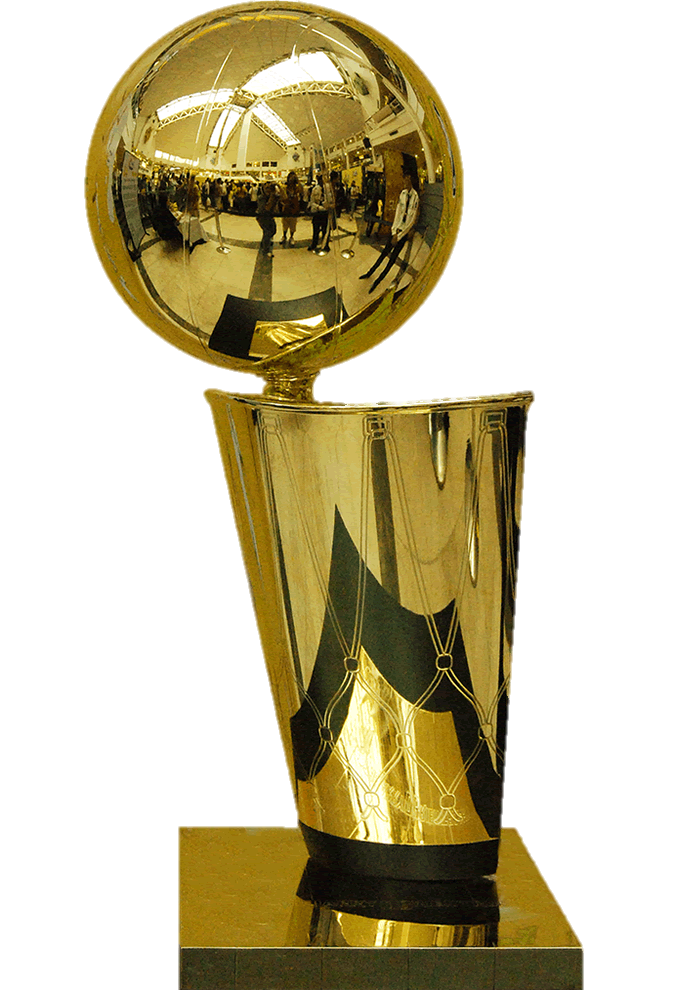 NBA CAREER
copy or write your text and paste it here
“
Kobe Bryant is the best one of the leading scorer in the NBA, breakthrough, shooting, free throws, three ball he is familiar, almost no offense, blind, single game 81 points of personal records is a powerful proved this.
”
点击此处添加标题
copy or write your text and paste it here
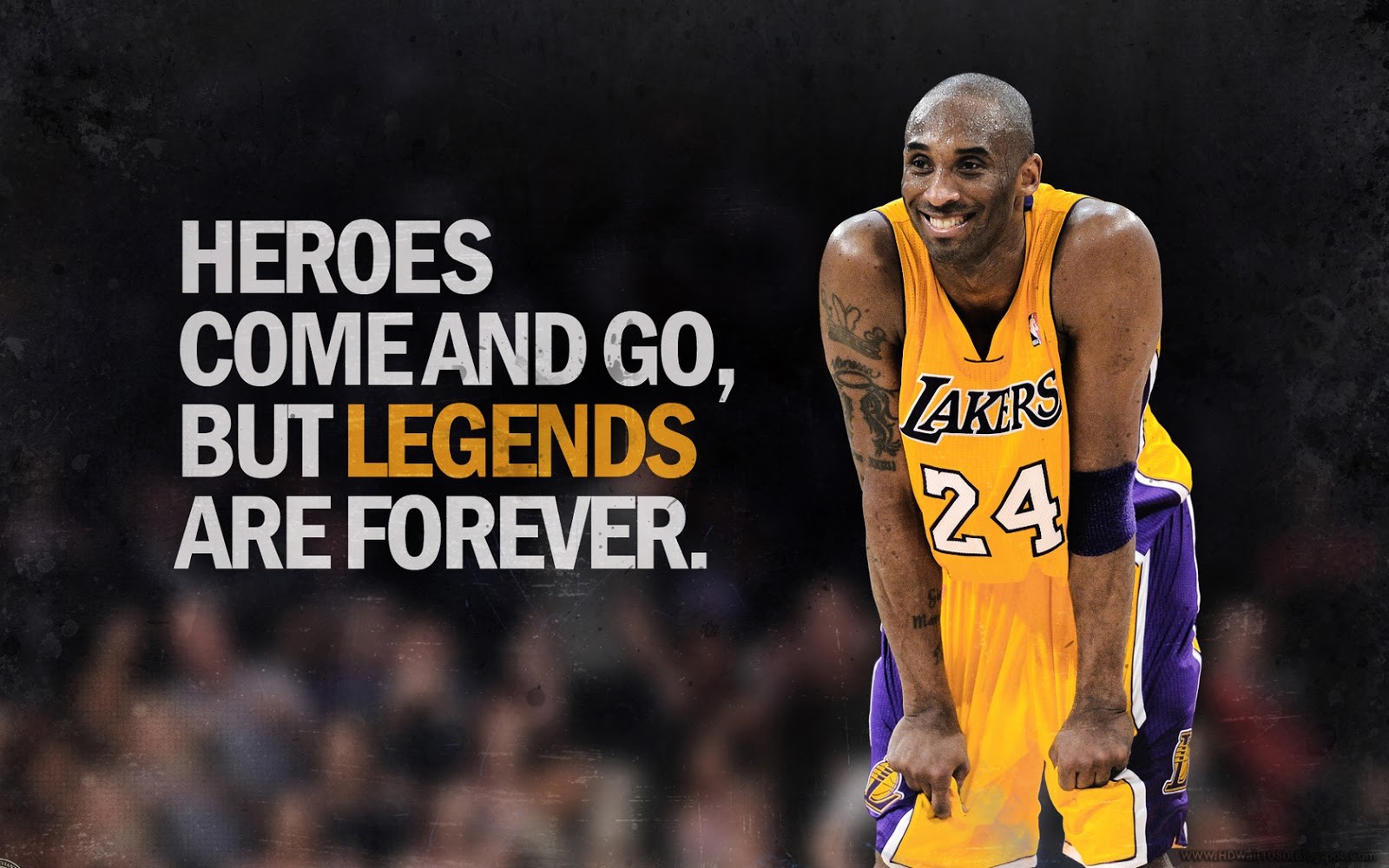 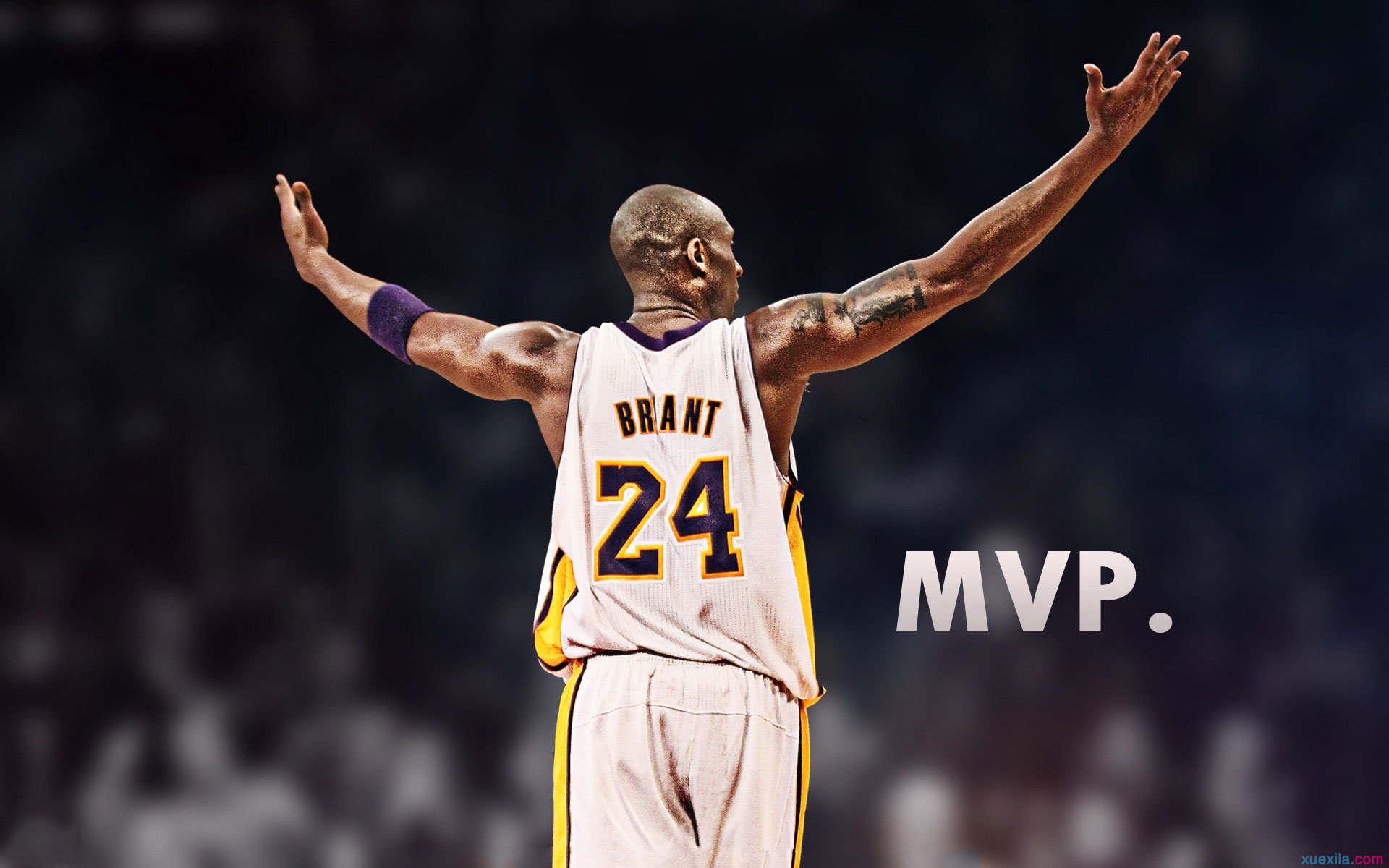 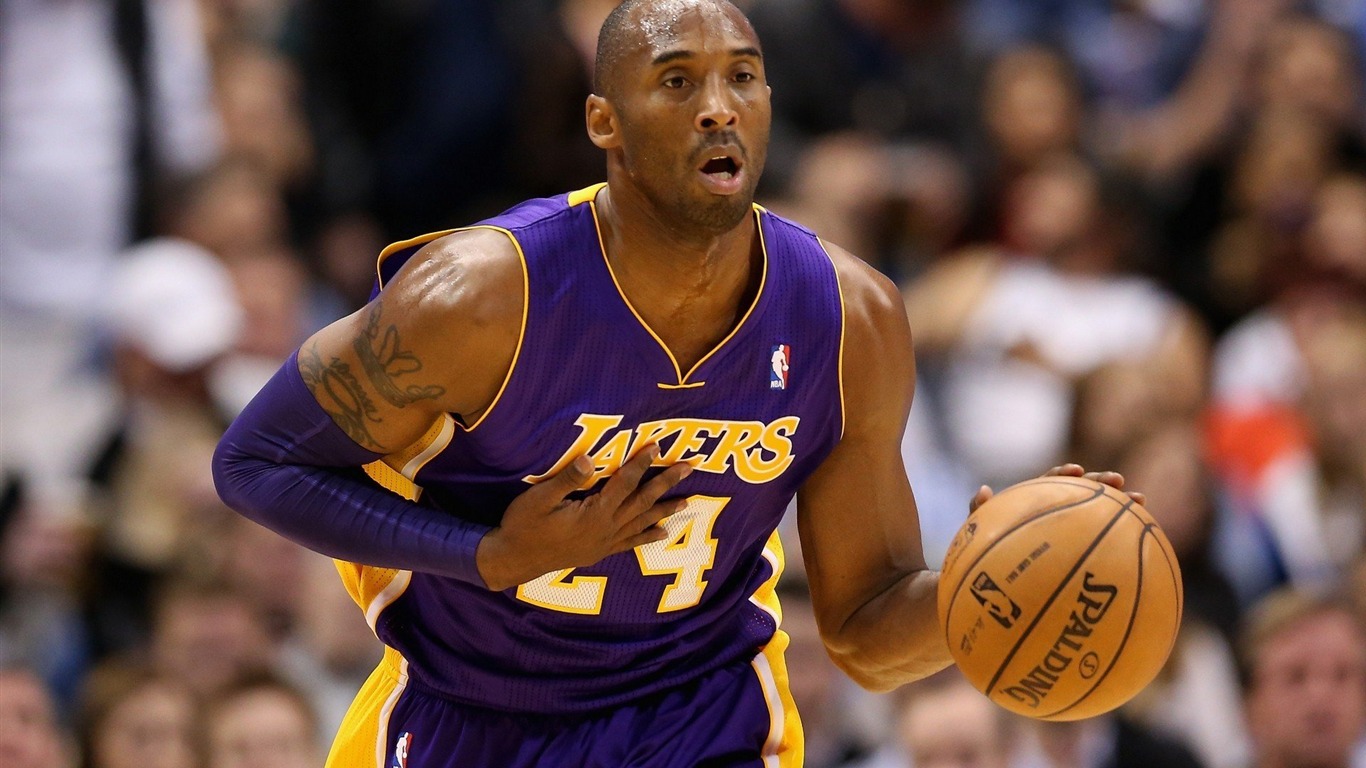 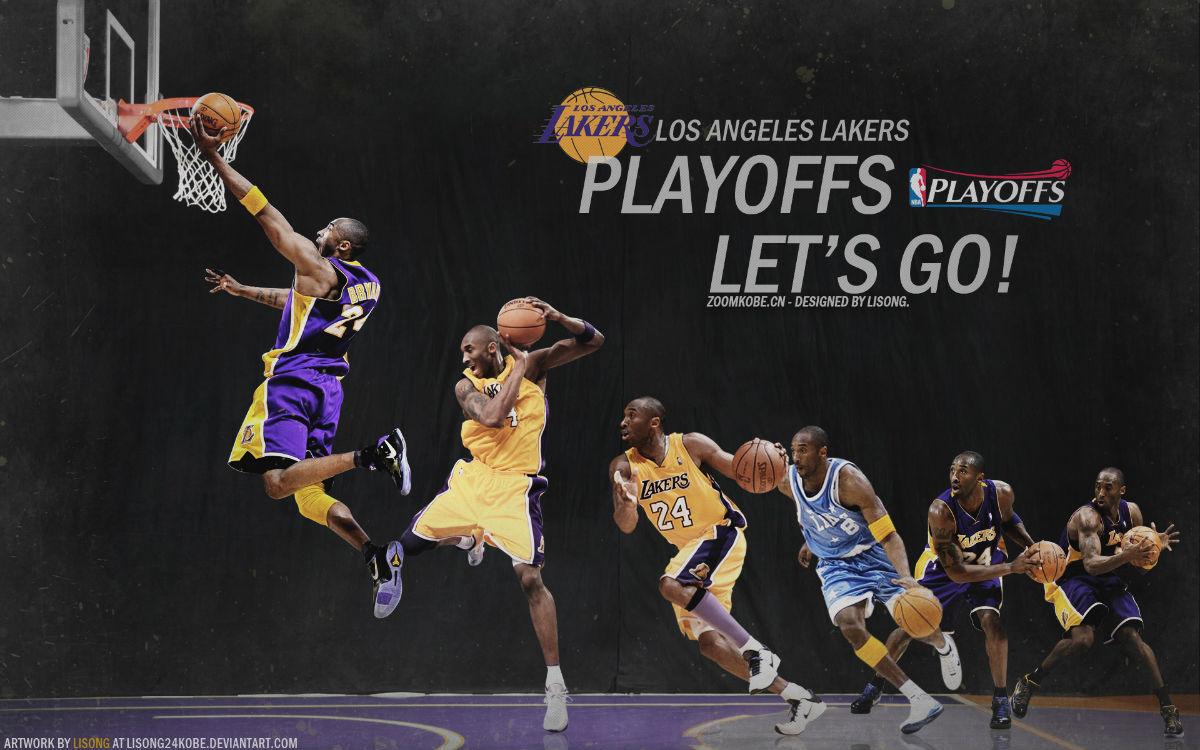 81  SCORE
Kobe Bryant is the best one of the leading scorer in the NBA, breakthrough, shooting, free throws, three ball he is familiar, almost no offense, blind, single game 81 points of personal records is a powerful proved this.
Kobe Bryant
点击此处添加标题
copy or write your text and paste it here
2015
2013
2010
1996
Kobe Bryant is the best one of the leading scorer in the NBA, breakthrough, shooting, free throws, three ball he is familiar, almost no offense, blind, single game 81 points of personal records is a powerful proved this. In addition to crazy too, Kobe's organizational skills are also very outstanding, often served as the first sponsor of the team's attack. In addition, Kobe is one of the best defenders in the league, personal defense is very oppressive
不说再见
COPY OR WRITE YOUR TEXT AND PASTE IT HERE
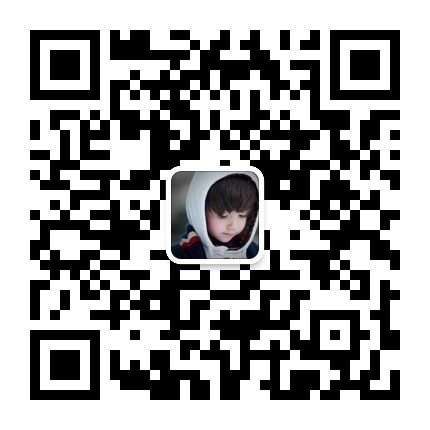 更多精彩，关注浅语PPT公众号
http://qianyu.yanj.cn/